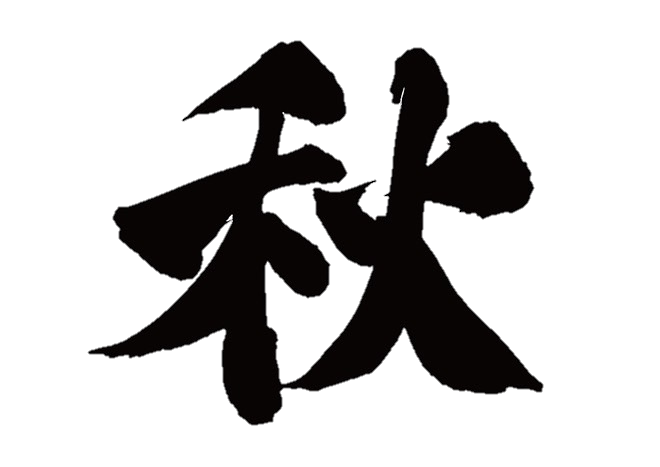 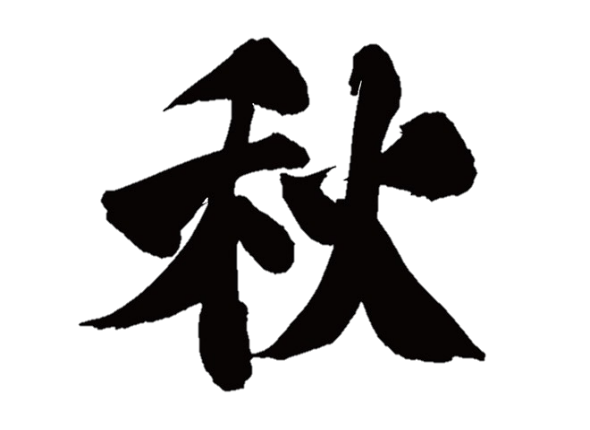 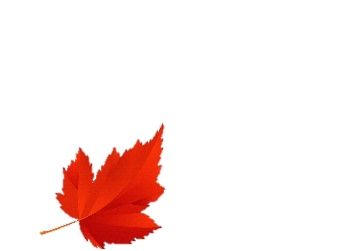 の入会キャンペーン実施中
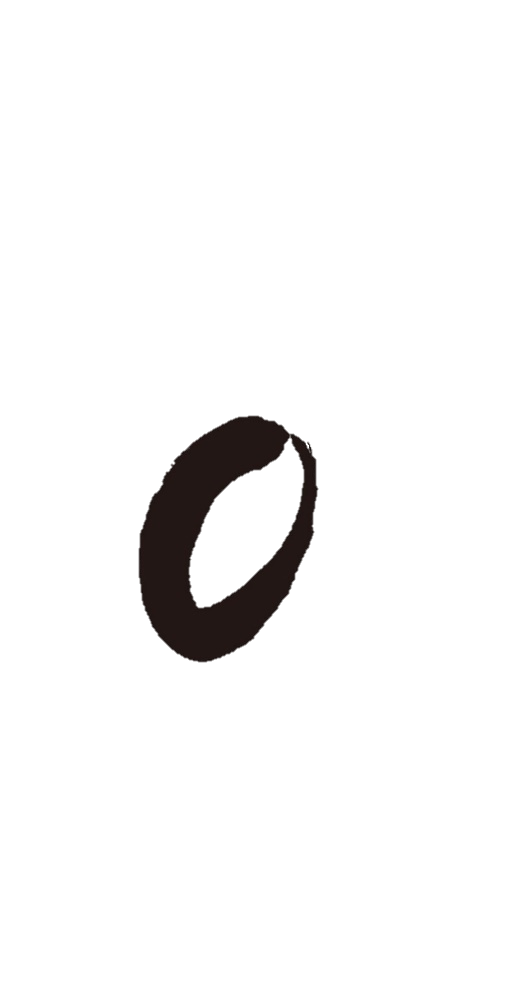 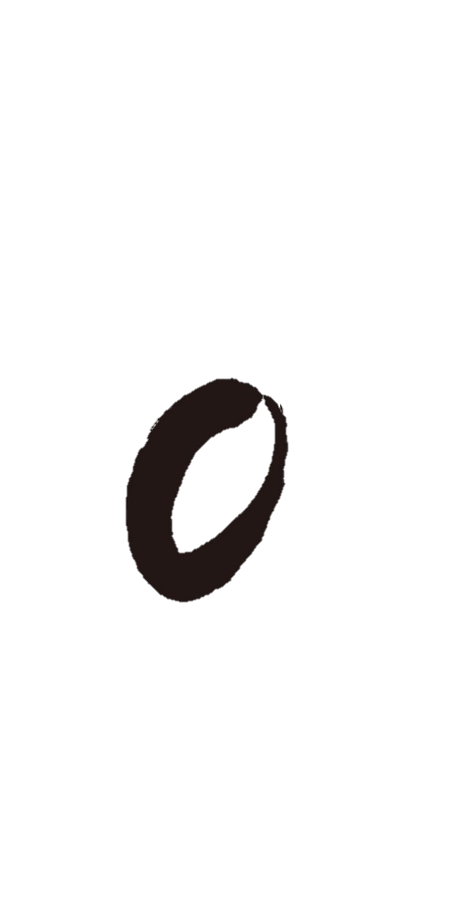 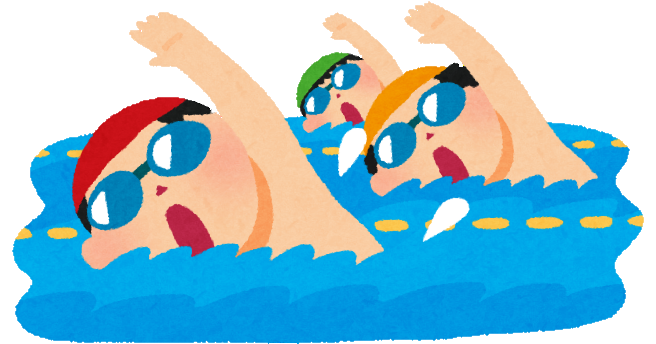 ２０２１年１１月２９日(日)まで
　　　	　　　　　※１１月１５日は休館日となっています。
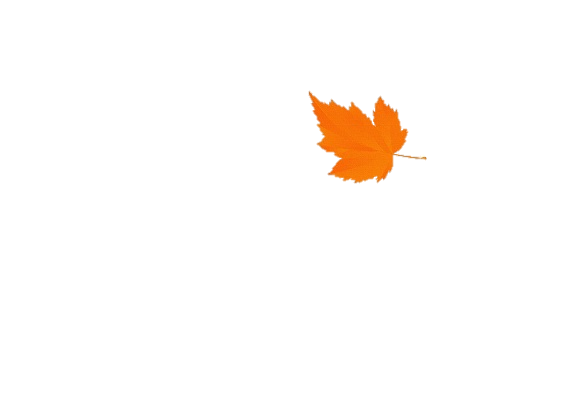 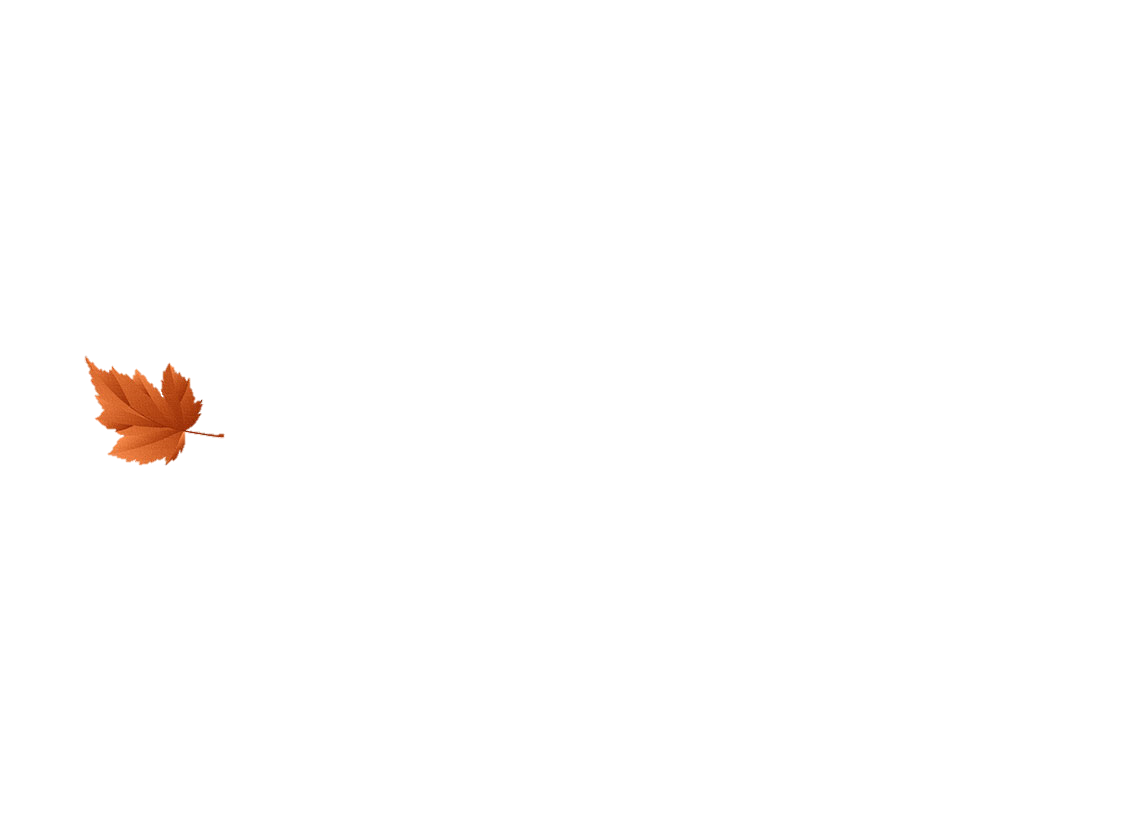 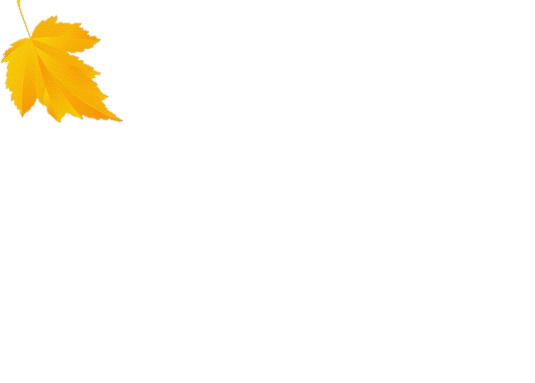 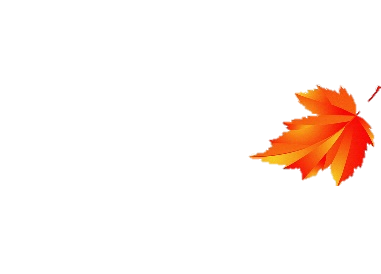 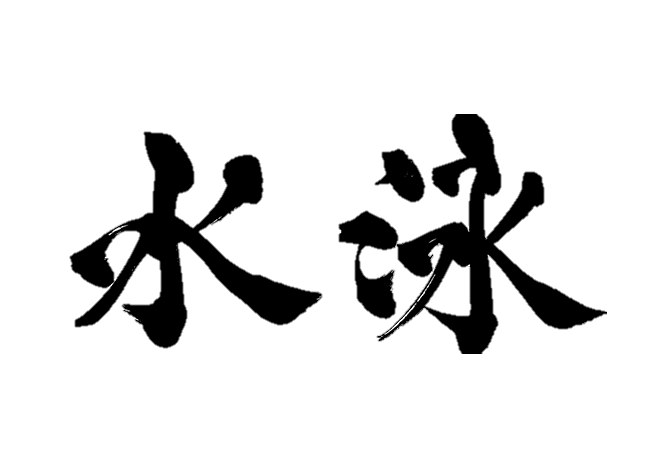 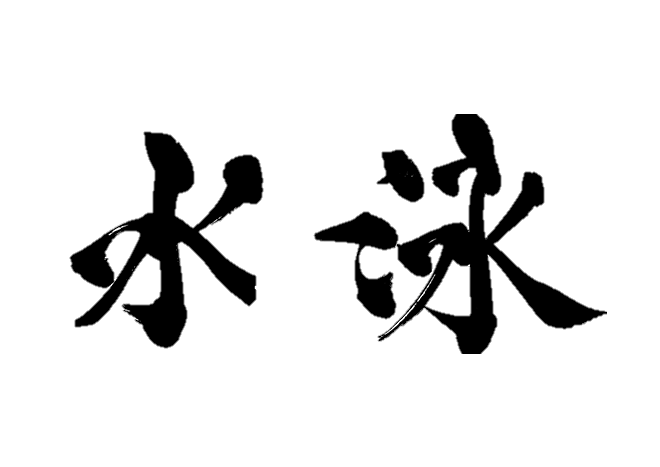 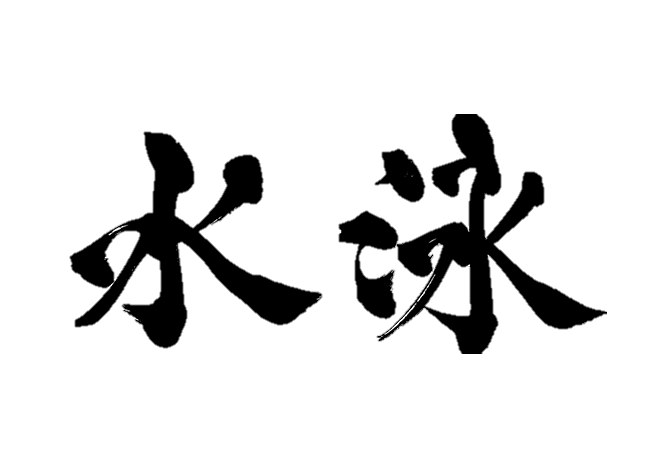 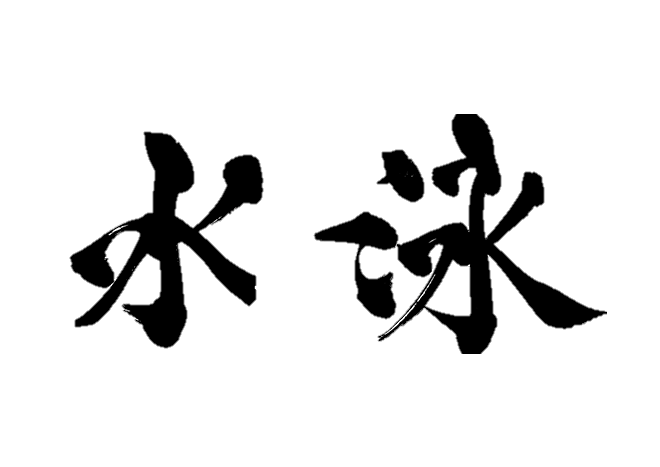 水泳は心も体も鍛えられる
　バランスの良いスポーツです。
　　ぜひ、お子様の成長にご活用ください。
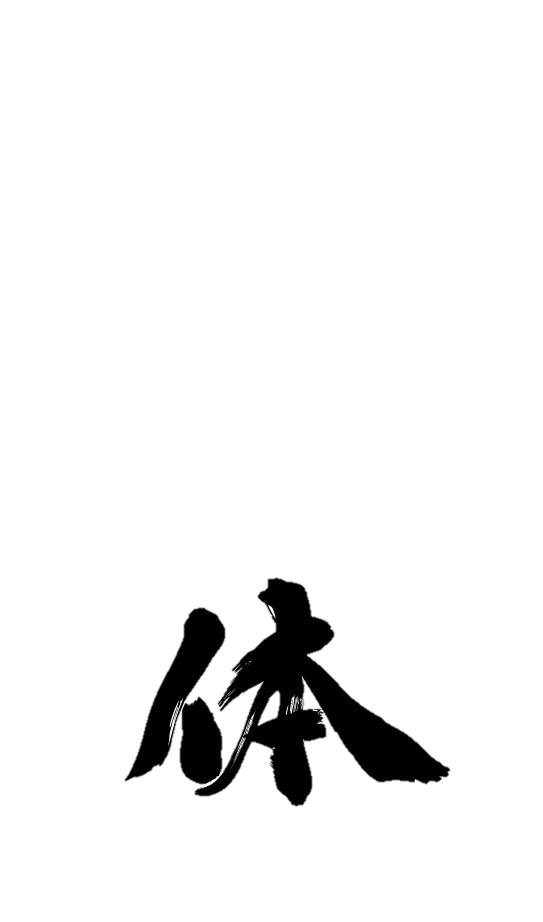 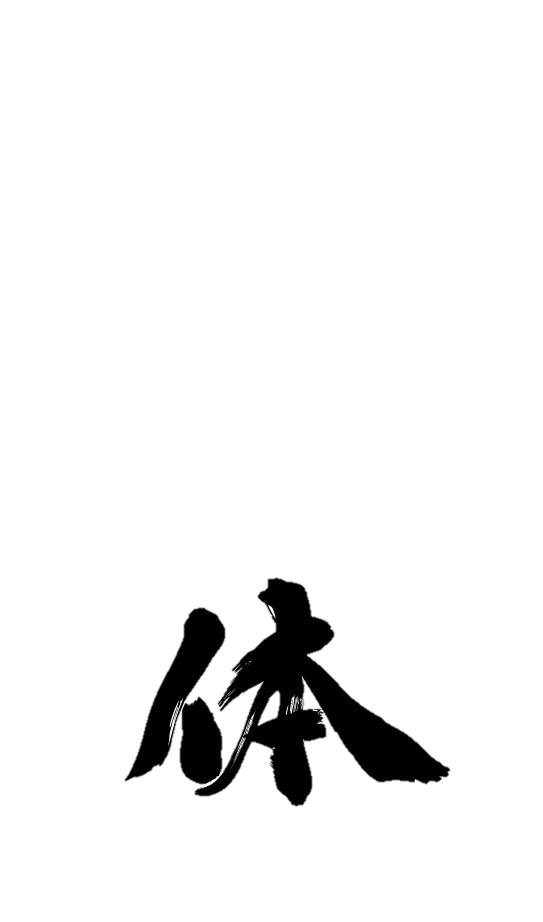 で免疫力を高め、
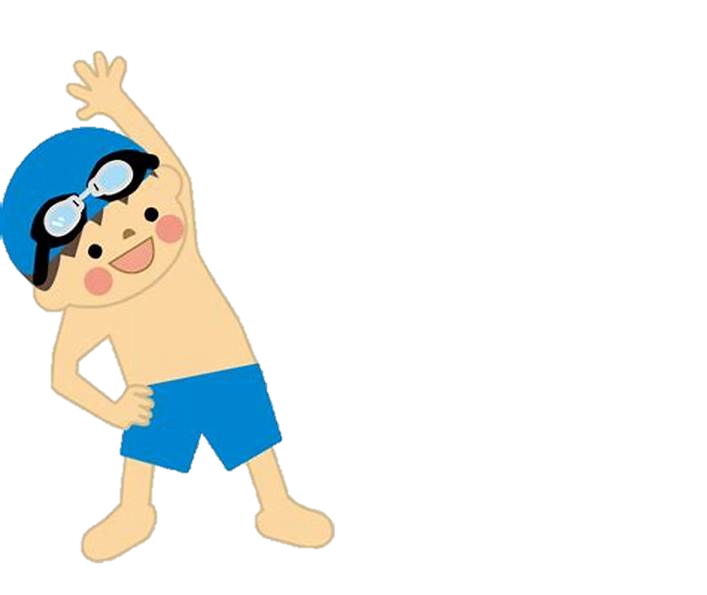 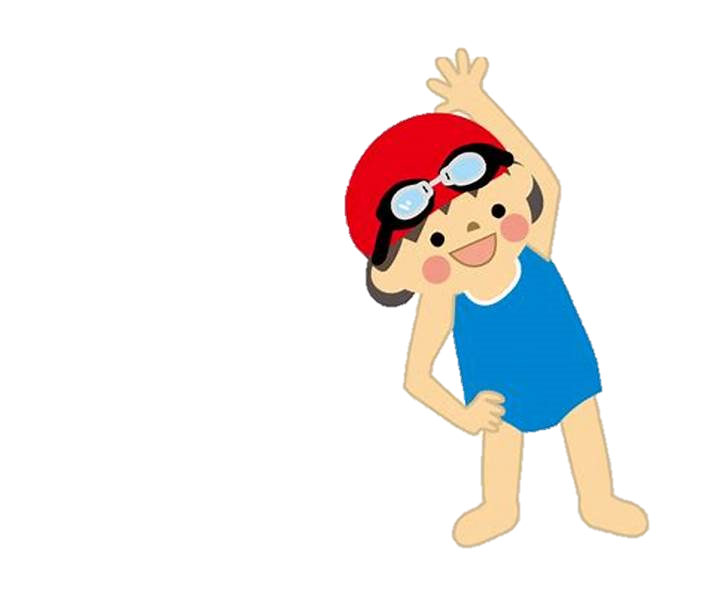 い
強
強い
をつくる
キャンペーン期間中
       にご入会頂くと…
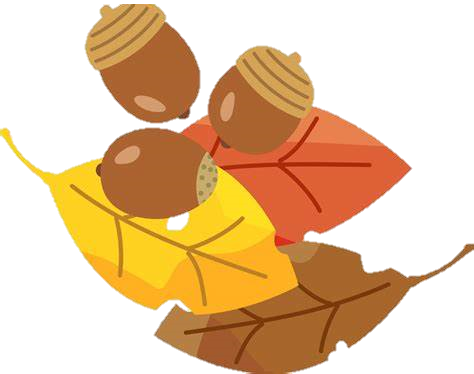 通常5000円(税込み)
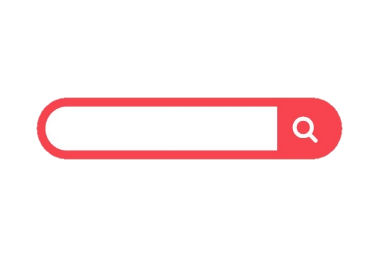 入会金 　　 円
http://www.kss-aura.com/
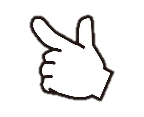 岸和田スイミングスクール　☎ 072-440-0201

　　　　　　　〒596-0004　大阪府岸和田市荒木町1-33-34　　受付時間　月～金 9:00～22:00 / 土 9:00～20:00 / 日・祝 9:00～17:00
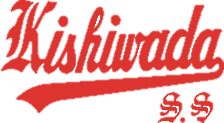 岸和田スイミング
ドキドキ　
　　　　わくわく
どうして体が強くなるの？
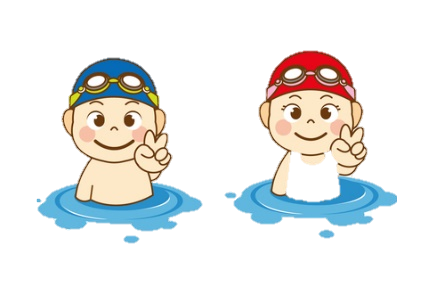 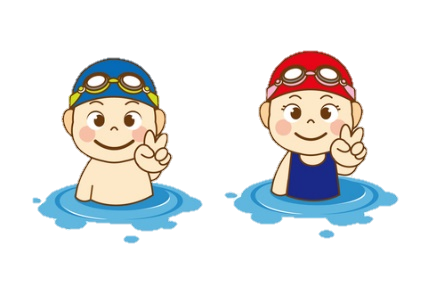 こども定期コース
・全身をバランスよく鍛えることができる！
水泳の特徴は、体の片側を主に使う他のスポーツとは違い、左右対称の動きを繰り返すことです。また、浮力により体への負担が軽くなることで、成長期のお子様にとって関節や骨に負担をかけずに運動ができることは大きな魅力です。その為、成長にゆがみが起こりにくく、全身の筋肉がバランスよく鍛えられます。バランス良く強くなった体は、他のスポーツにも活かすことができます。
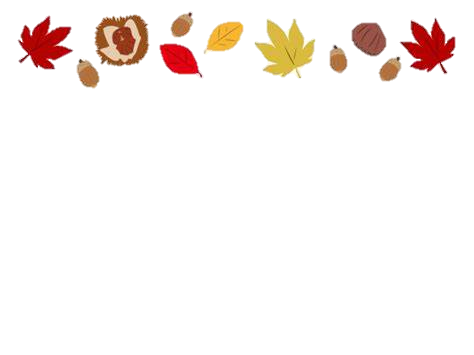 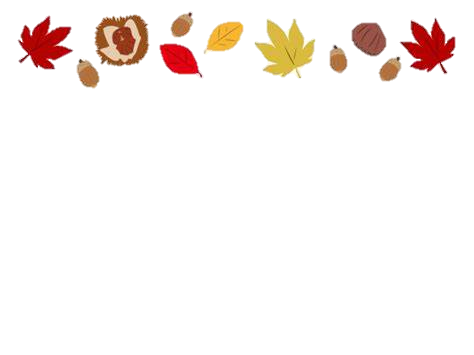 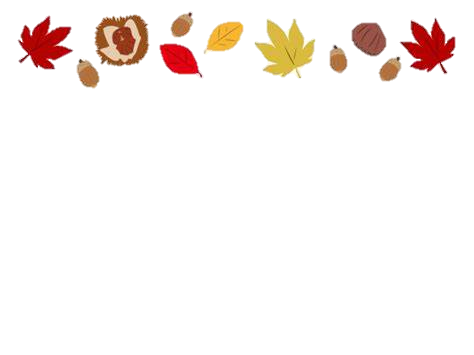 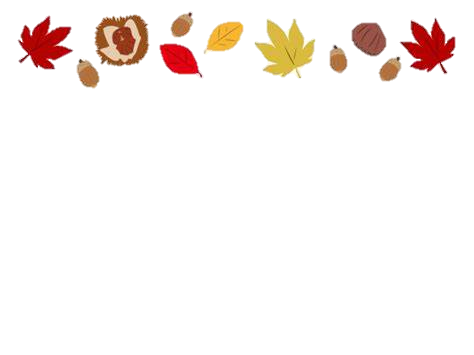 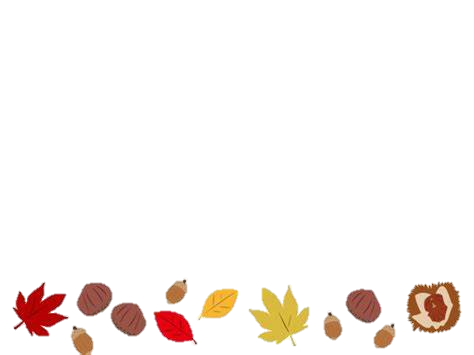 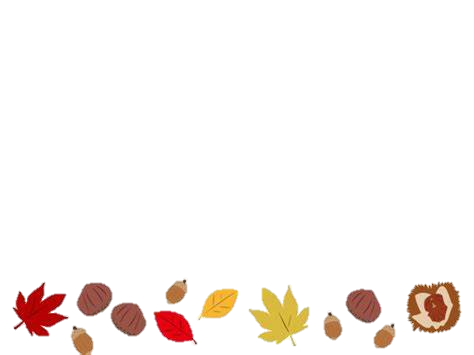 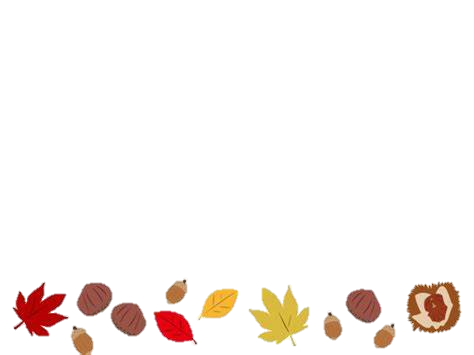 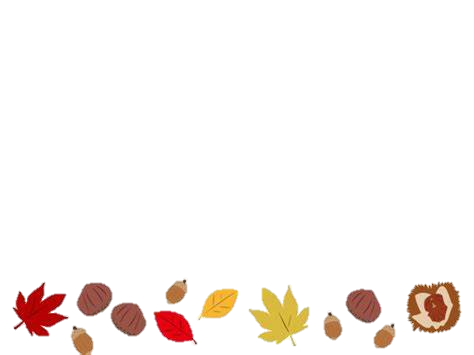 ・一度泳げるようになると忘れない！
自転車の乗り方を忘れる人がいないように、一度泳げていた人が泳げなくなることはほとんどありません。これは、“手続き記憶”と呼ばれる記憶が脳に刻み込まれるからです。簡単に言うと「体が覚えている」ということになります。それならたくさんのことを吸収することができる子どもの間に、ぜひ水泳を習ってみませんか？
体だけじゃなく心も強く！
※体操１５分を含みます。
・チャレンジすることで精神力アップ！
岸和田スイミングスクールのこども定期コースでは、月に１度の進級テストがあります。進級テストに向けて自身のモチベーションを高めながら練習をして頂きます。合格・不合格の経験を積むことで、チャレンジすることの楽しさを覚え、目標に向かう精神力を鍛えていくことが可能です。水泳によりチャレンジ精神を身に付け、強い心をつくりあげていってください。
ご入会に必要なもの
①印鑑
②顔写真２枚(サイズ 縦3.5㎝×横2.5㎝)
③銀行又は郵便局の通帳と届出印
④事務登録費2,000円
⑤月会費2カ月分(現金のみ)
⑥指定用品代(水着・キャップ・スクールバッグ)
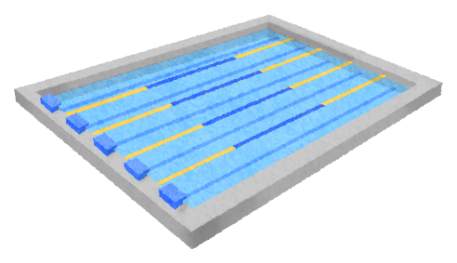 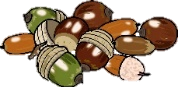 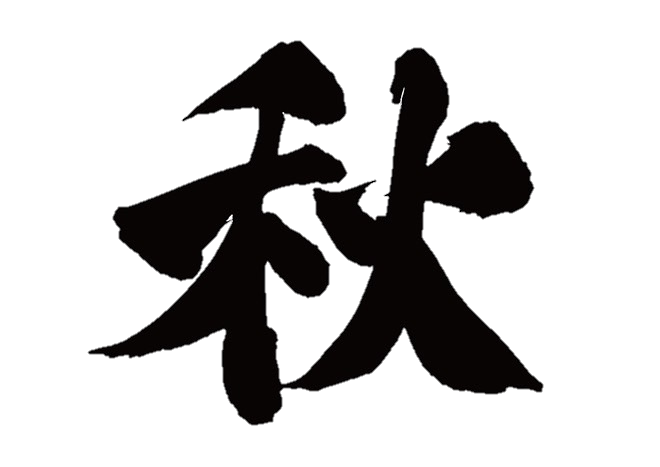 入会特典
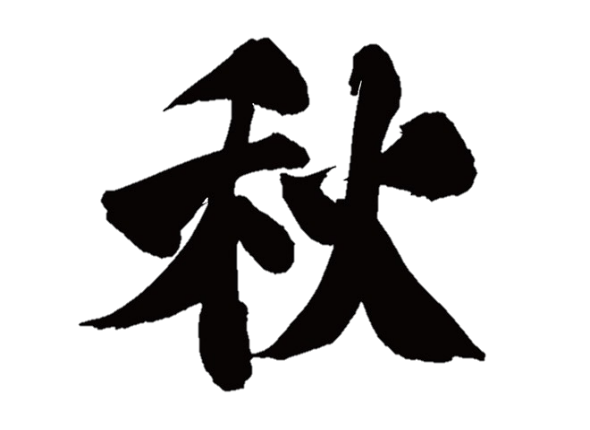 ２０２１年　１０月１７日(日)～１２月５日(日)
通常5000円(税込み)
入会金　　 円
の入会キャンペーン
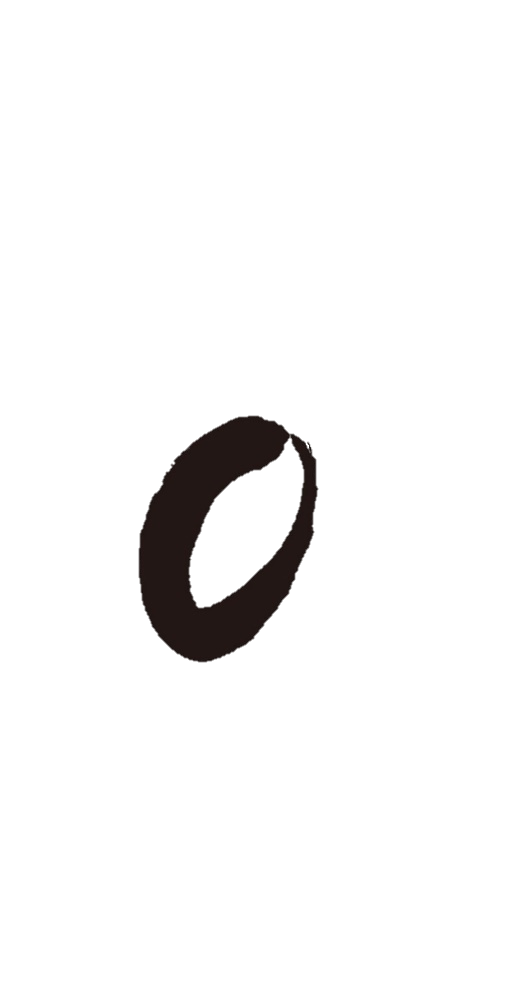 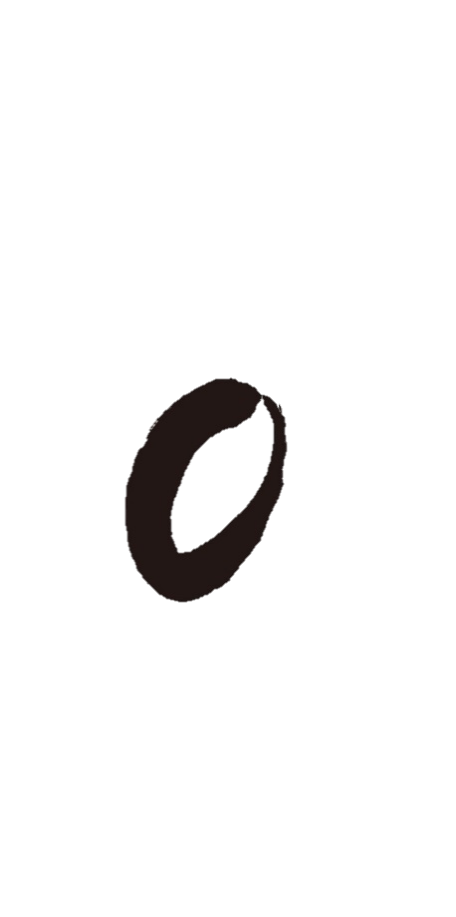 コロナに負けない　　　　をつくる
コロナに負けない　　　　をつくる
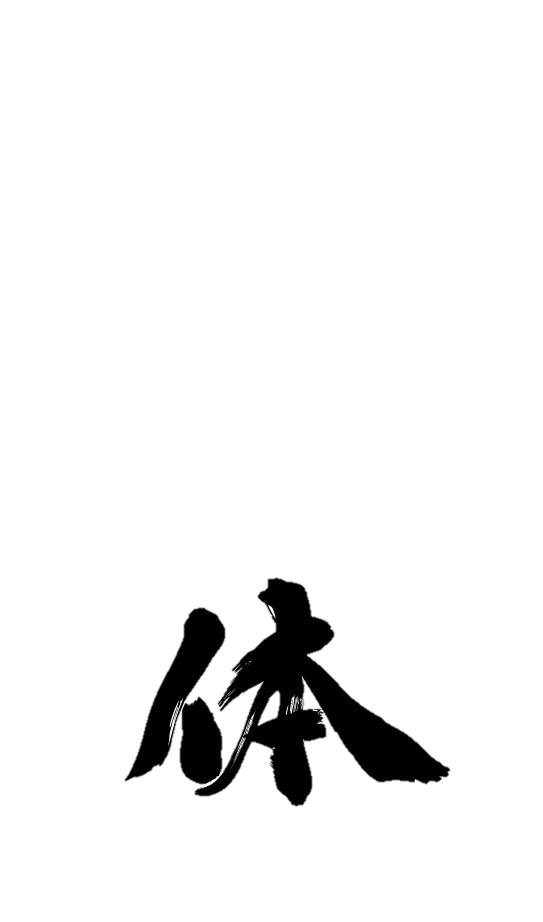 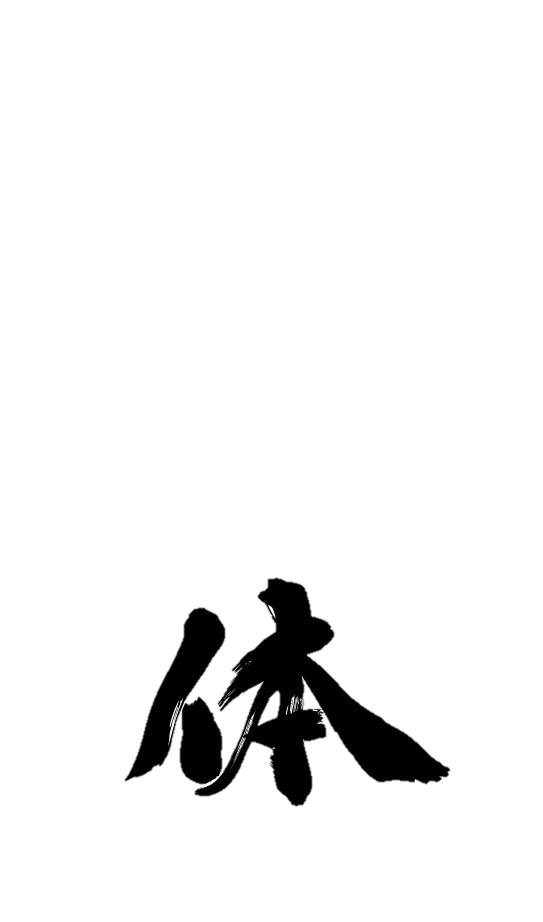 ドキドキ　
　　　　わくわく
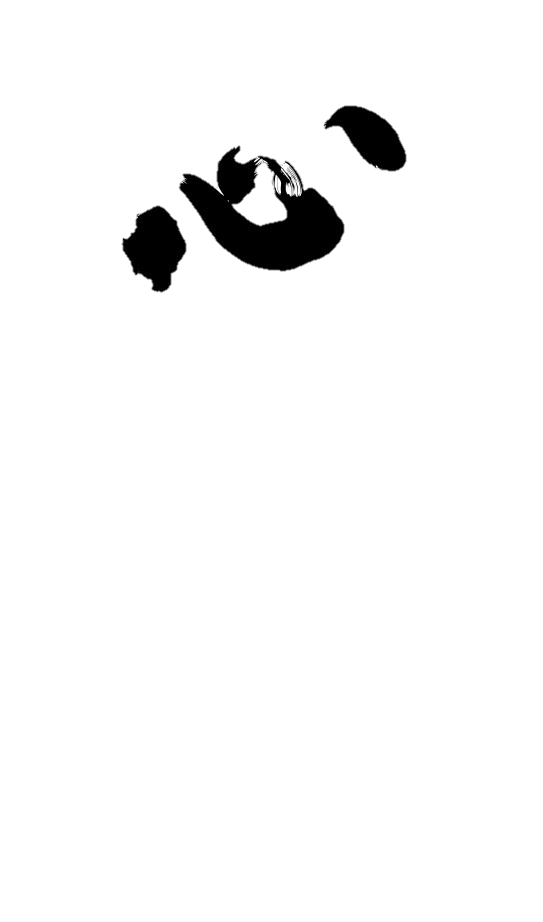 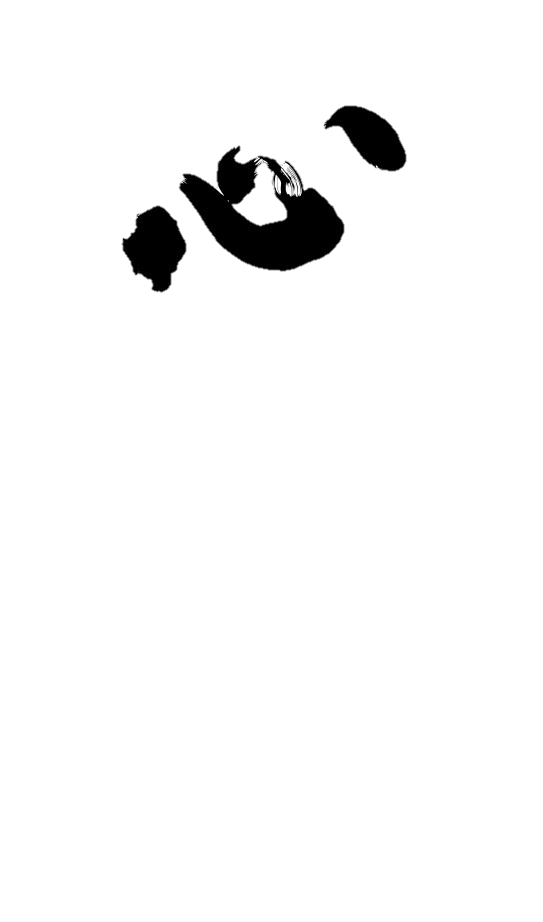 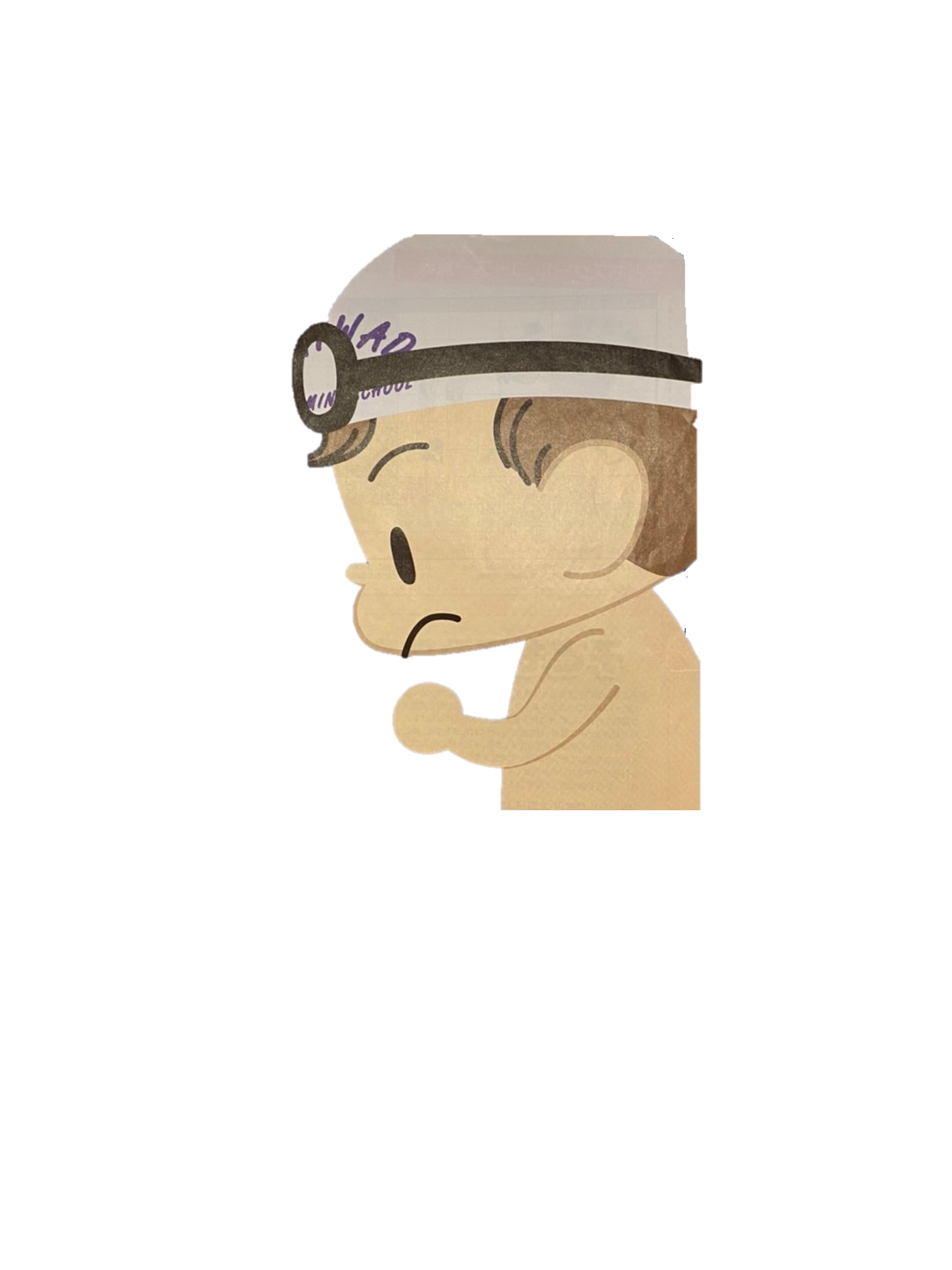 こども定期コース
ご入会に必要なもの
①印鑑②顔写真(サイズ 縦3.5㎝×横2.5㎝)③銀行又は郵便局の通帳と届出印④事務登録費2,000円
⑤月会費2カ月分(現金のみ)⑥指定用品代(水着・キャップ・スクールバッグ)
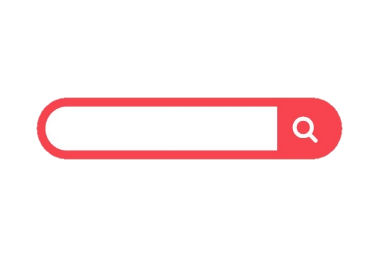 岸和田スイミングスクール　☎ 072-440-0201

　　〒596-0004　大阪府岸和田市荒木町1-33-34　　受付時間　月～金 9:00～22:00 / 土 9:00～20:00 / 日・祝 9:00～17:00
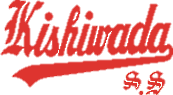 岸和田スイミング
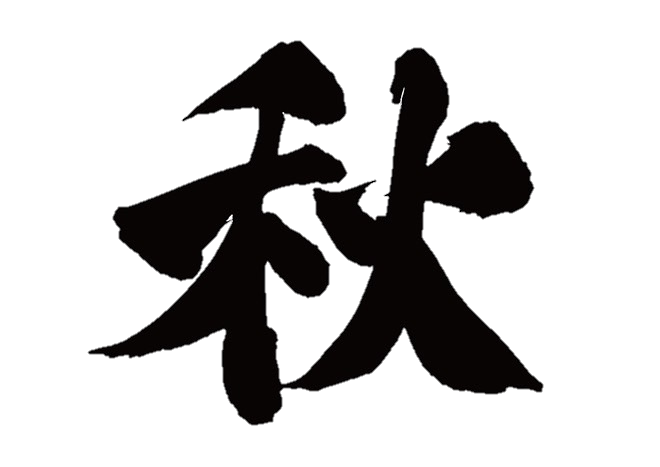 入会特典
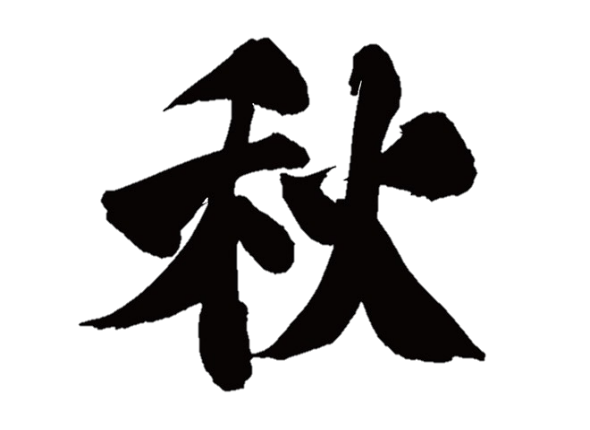 ２０２１年　１０月１７日(日)～１２月５日(日)
通常5000円(税込み)
入会金　　 円
の入会キャンペーン
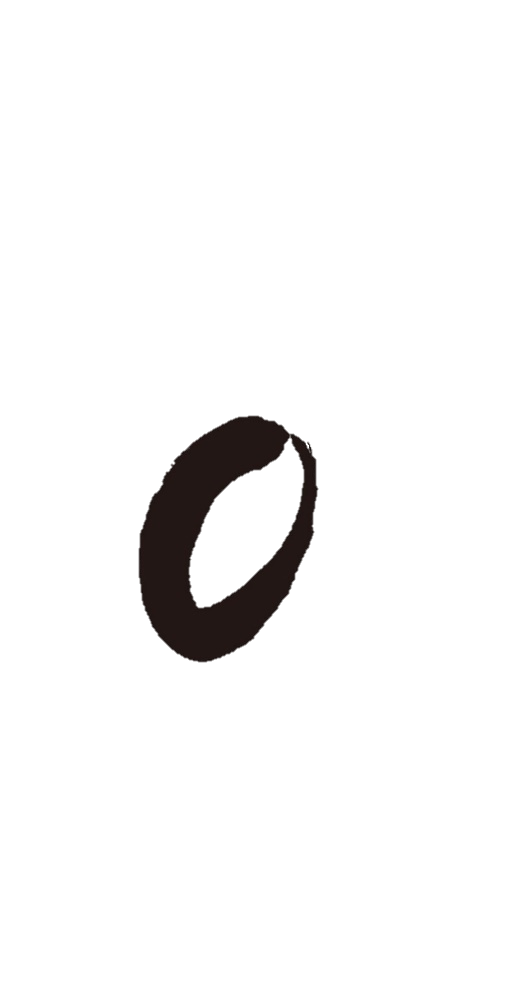 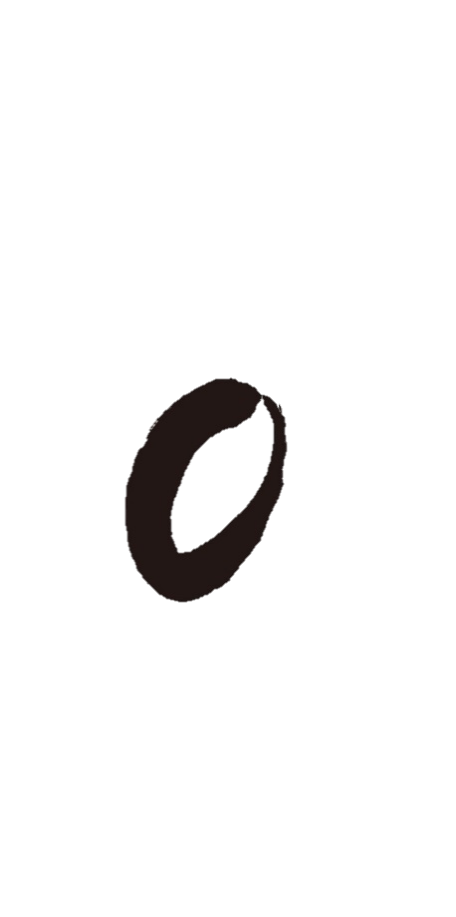 コロナに負けない　　　　をつくる
コロナに負けない　　　　をつくる
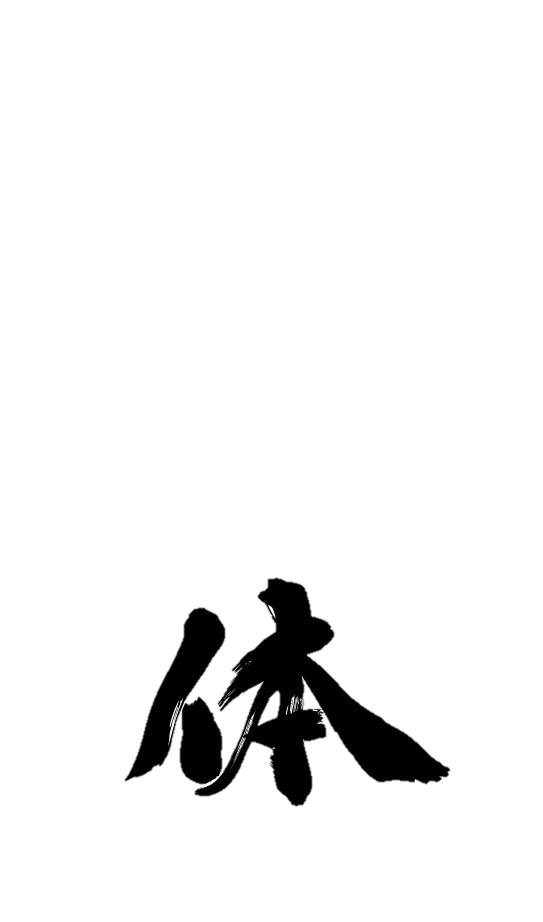 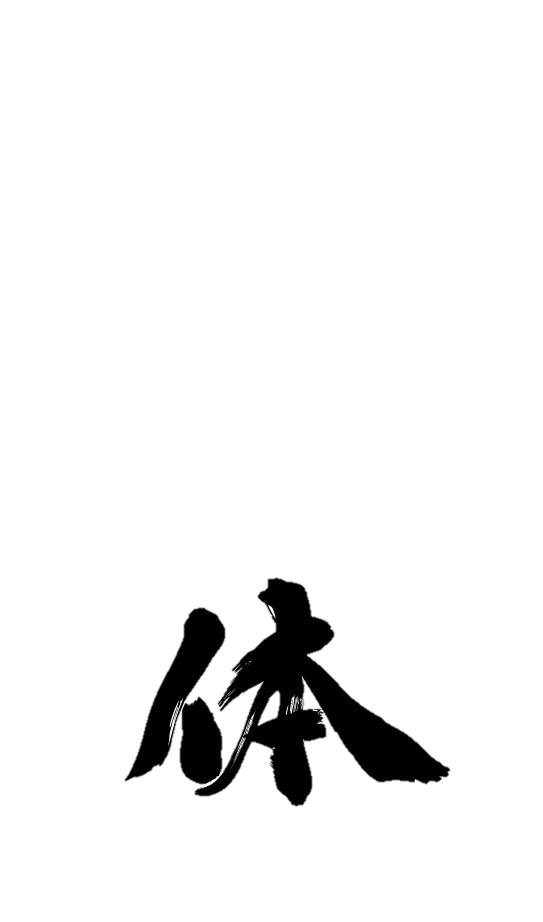 ドキドキ　
　　　　わくわく
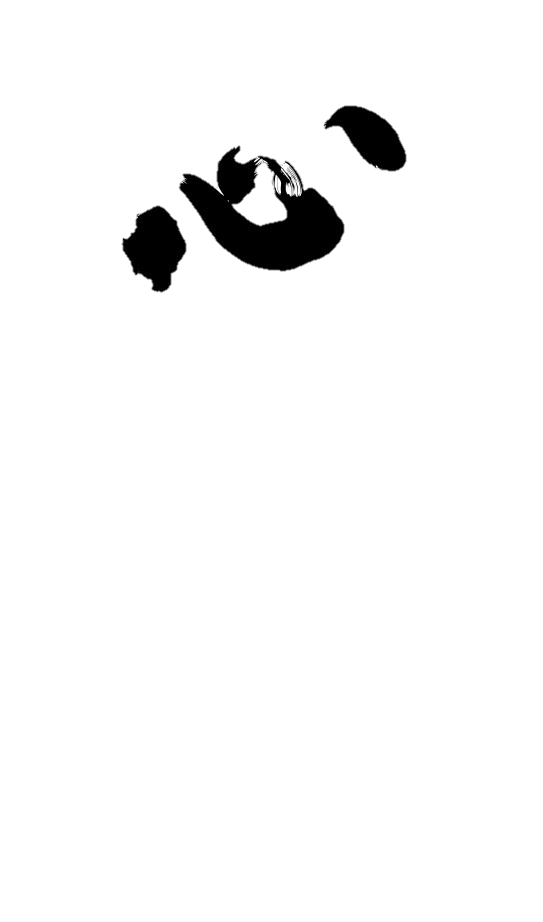 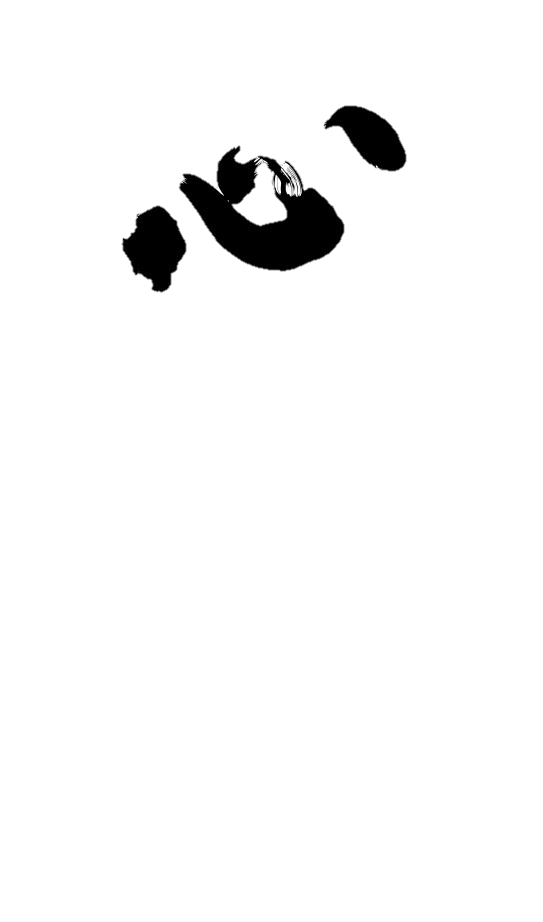 こども定期コース
ご入会に必要なもの
①印鑑②顔写真(サイズ 縦3.5㎝×横2.5㎝)③銀行又は郵便局の通帳と届出印④事務登録費2,000円
⑤月会費2カ月分(現金のみ)⑥指定用品代(水着・キャップ・スクールバッグ)
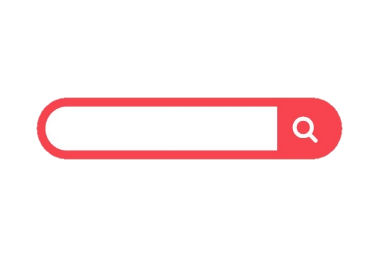 岸和田スイミングスクール　☎ 072-440-0201

　　〒596-0004　大阪府岸和田市荒木町1-33-34　　受付時間　月～金 9:00～22:00 / 土 9:00～20:00 / 日・祝 9:00～17:00
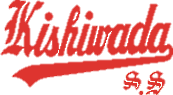 岸和田スイミング
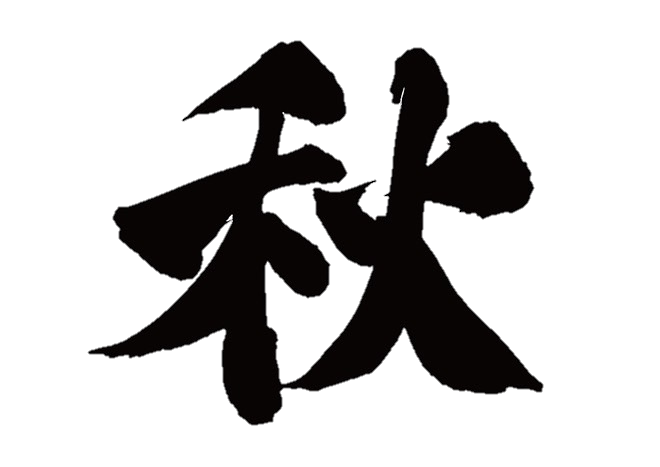 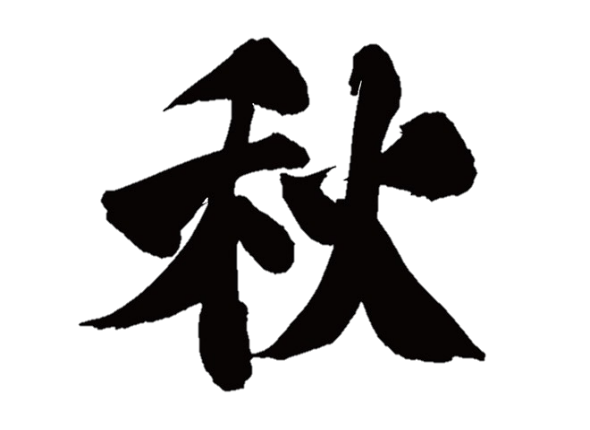 キャンペーン期間中
       にご入会頂くと…
２０２１年　１０月１７日(日)～１２月５日(日)
の入会キャンペーン
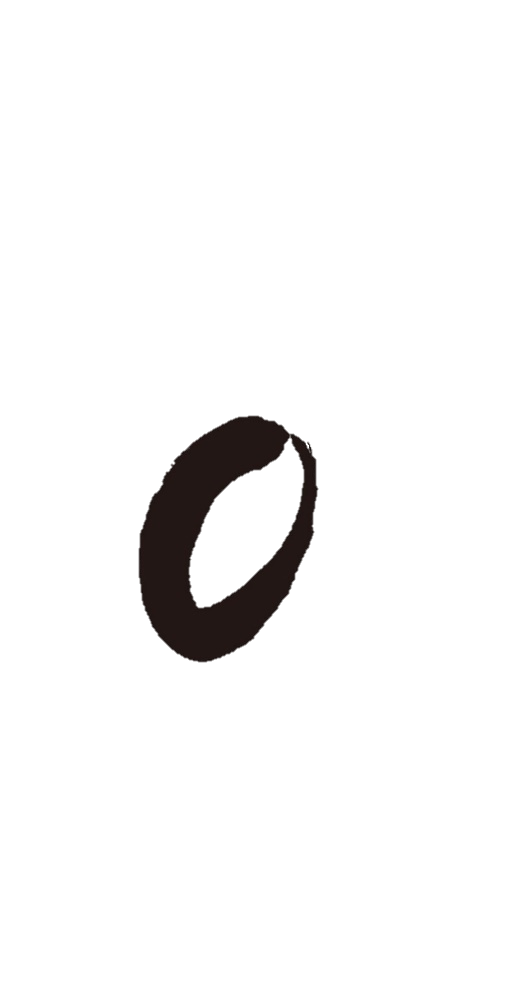 通常5000円(税込み)
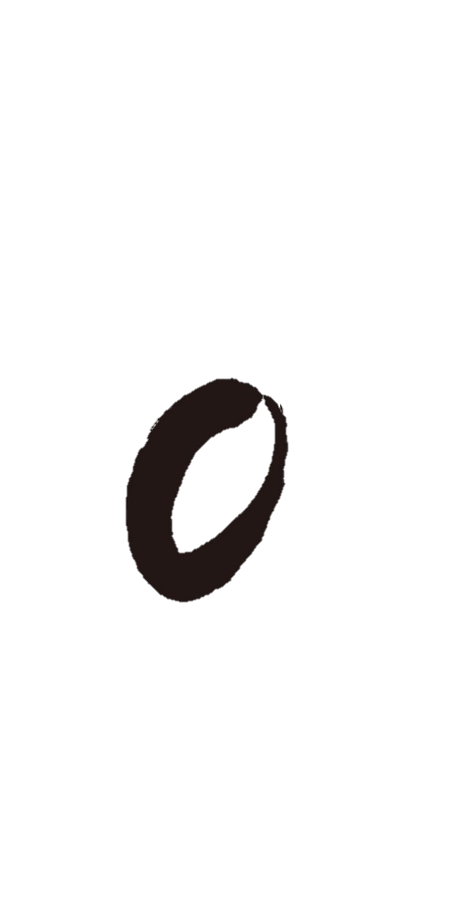 入会金 　　 円
ドキドキ　
　　　　わくわく
コロナに負けない　　　　　をつくる
こども定期コース
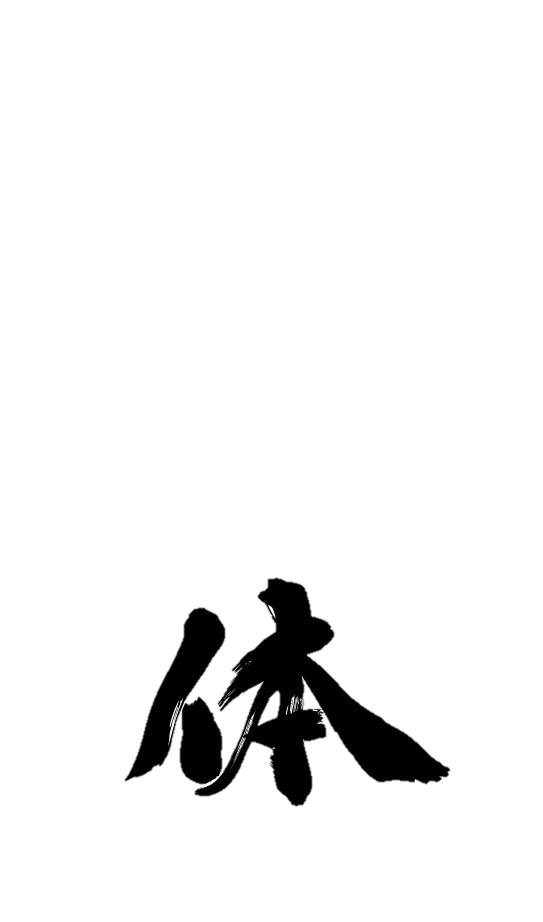 水泳は心も体も鍛えられるバランスの良いスポーツです。
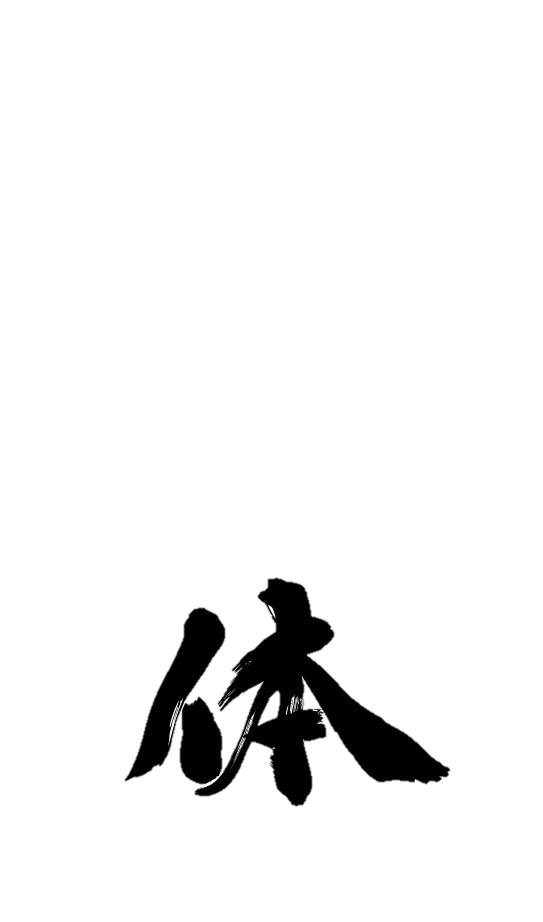 ・ぜんそくの改善効果
	呼吸筋が活発になることで心肺機能が強化される

・水中では運動量がアップ
	水泳は陸上運動の４～１０倍の負荷

・風邪をひきにくい体を作る
	体温調節機能が強化され、丈夫なカラダへ成長

・神経系の発達は５歳で成人の８０％
	この頃の子どもの成長は著しく神経系が発達

・水泳は成長に敵した運動
	浮力の働きで体重が陸上の１/１０に軽減し全身を動かすことができる

・基礎体力や免疫力の向上
	呼吸筋や循環器機能など、全身の筋力をバランスよく鍛える

・水中は三次元運動
	三次元の世界がバランス感覚や脳の発達を促進
ご入会に必要なもの
①印鑑②顔写真(サイズ 縦3.5㎝×横2.5㎝)③銀行又は郵便局の通帳と届出印
④事務登録費2,000円⑤月会費2カ月分(現金のみ)⑥指定用品代(水着・キャップ・スクールバッグ)
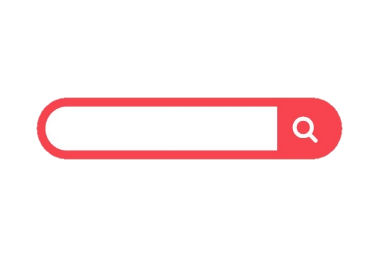 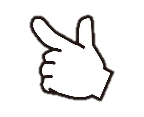 http://www.kss-aura.com/
岸和田スイミングスクール　☎ 072-440-0201

　　　　　　　〒596-0004　大阪府岸和田市荒木町1-33-34　　受付時間　月～金 9:00～22:00 / 土 9:00～20:00 / 日・祝 9:00～17:00
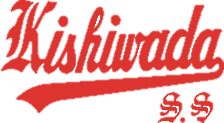 岸和田スイミング
コロナに負けない気持ちづくり
コロナに負けない身体づくり
もう待てない！今始めよう！

コロナと戦うことを決めた

コロナに負けないように心も体も鍛える

もう怖くない
★心も体も鍛えよう！こども定期コース無料体験
ドキドキ
わくわく
おけいこには
こども定期コース
コース表
週１回
7,000円
(税込み)
身障者コース
週２回
6,800円
9,200円
(税込み)
(税込み)
週３回以上
乳幼児
10,000円
6,200円
(税込み)
(税込み)
ご入会に必要なもの
①印鑑②顔写真(サイズ 縦3.5㎝×横2.5㎝)③銀行又は郵便局の通帳と届出印④事務登録費2,000円
⑤月会費2カ月分⑥指定用品代(水着・キャップ・スクールバッグ)
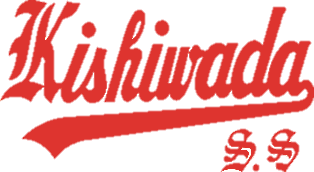 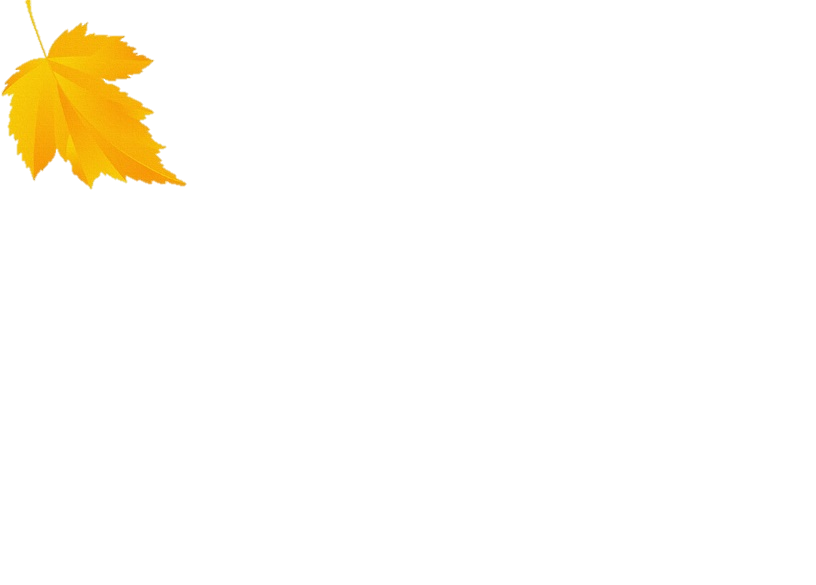 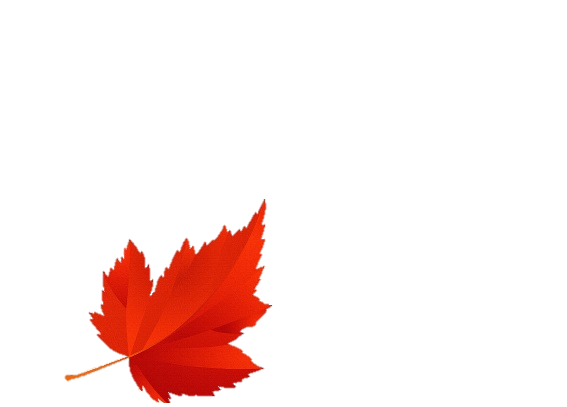 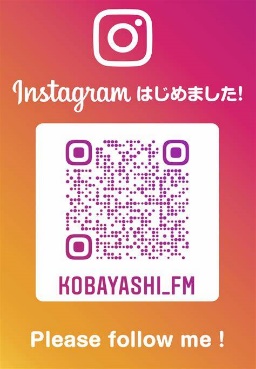 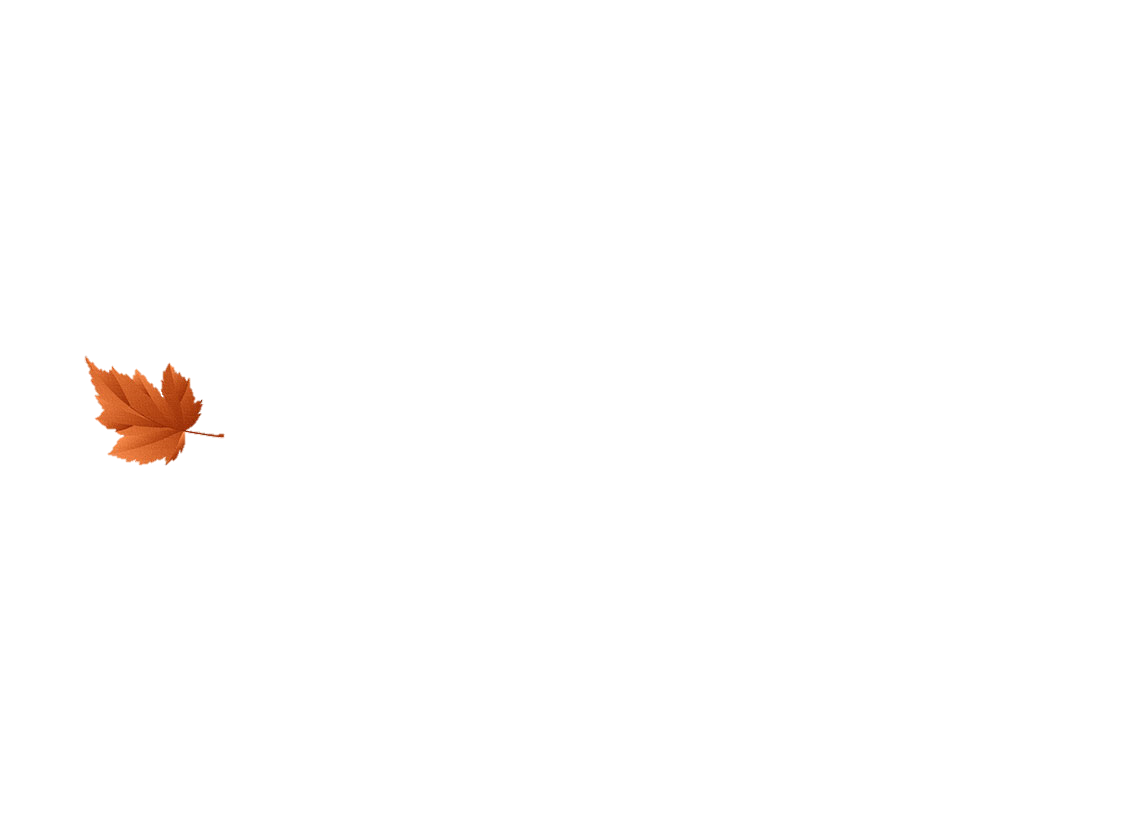 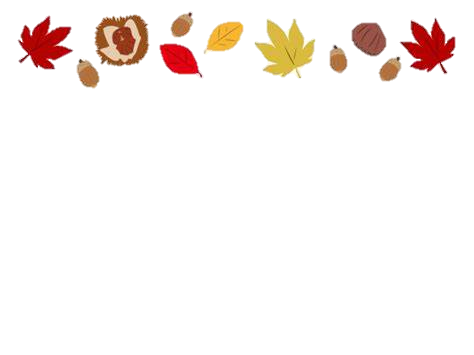 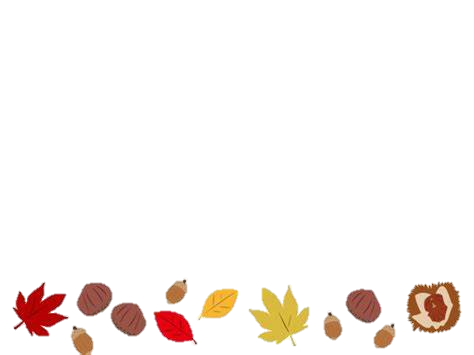 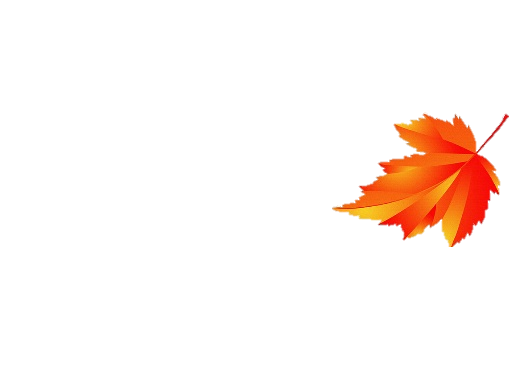 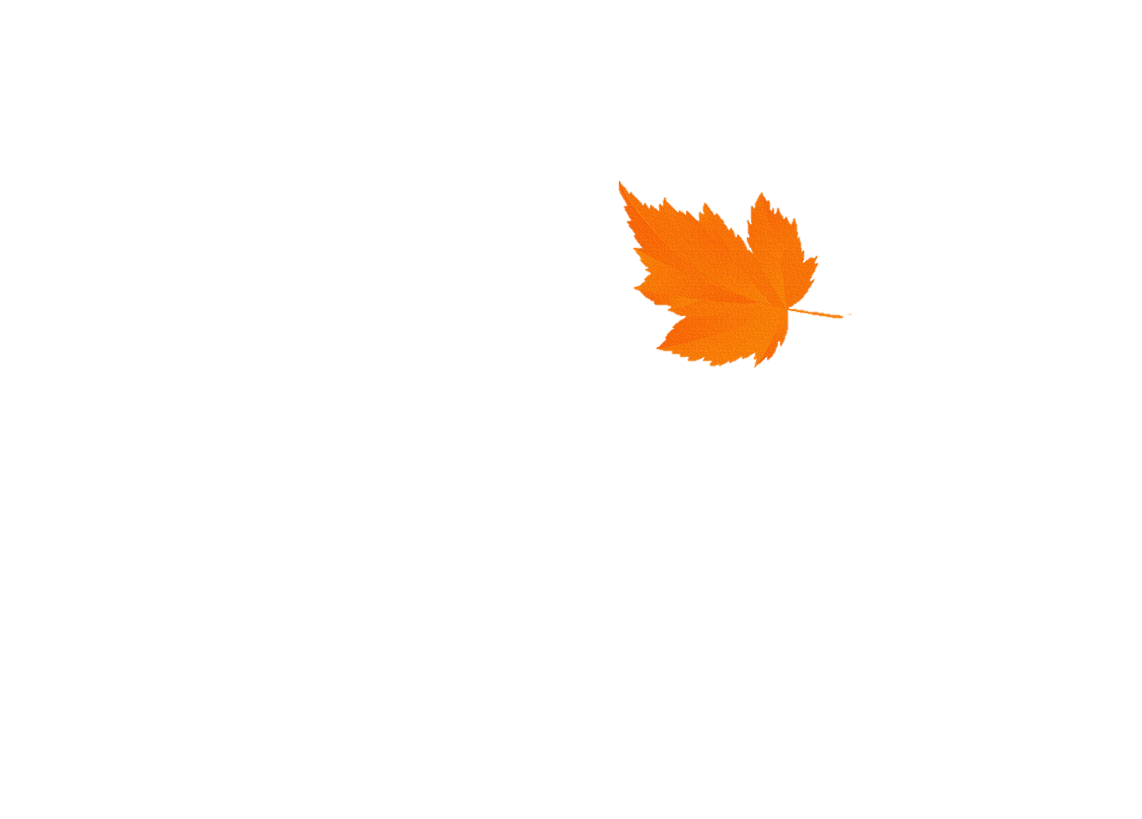 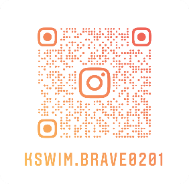 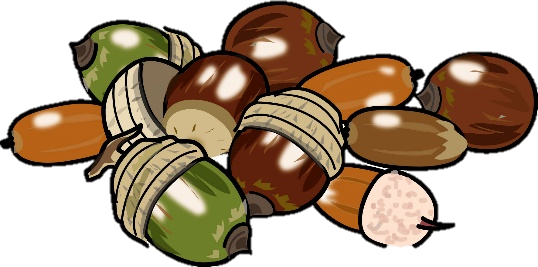 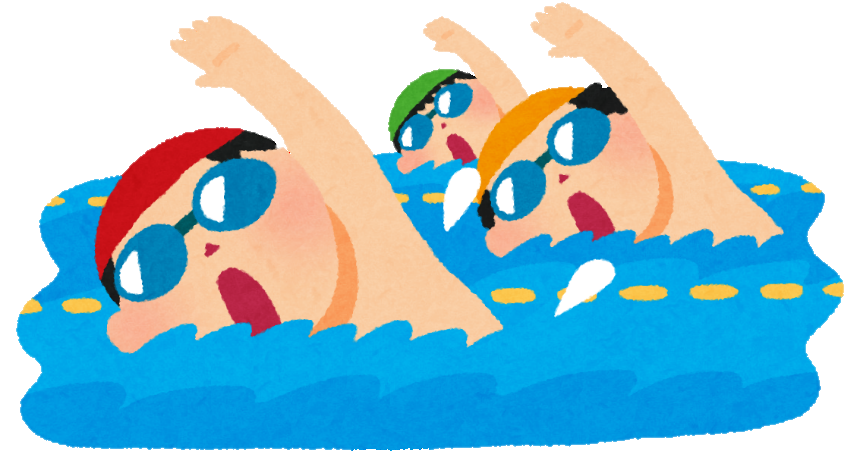 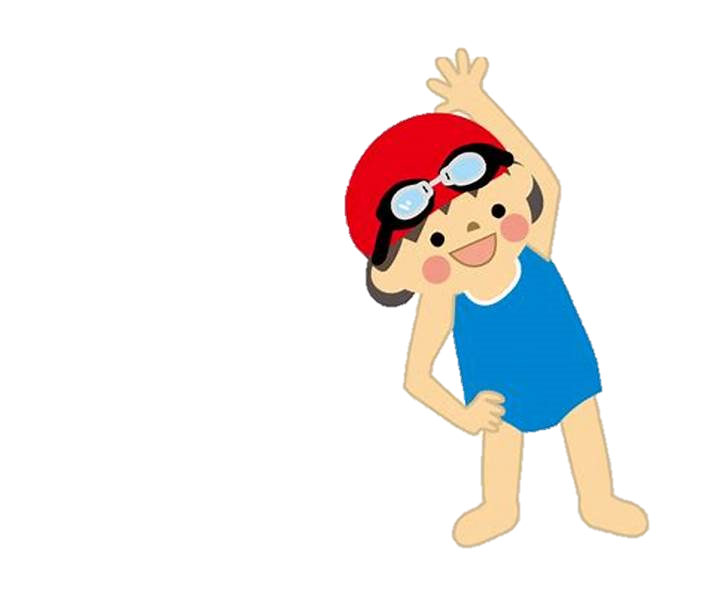 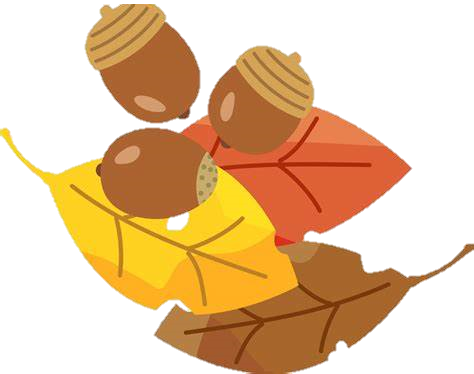 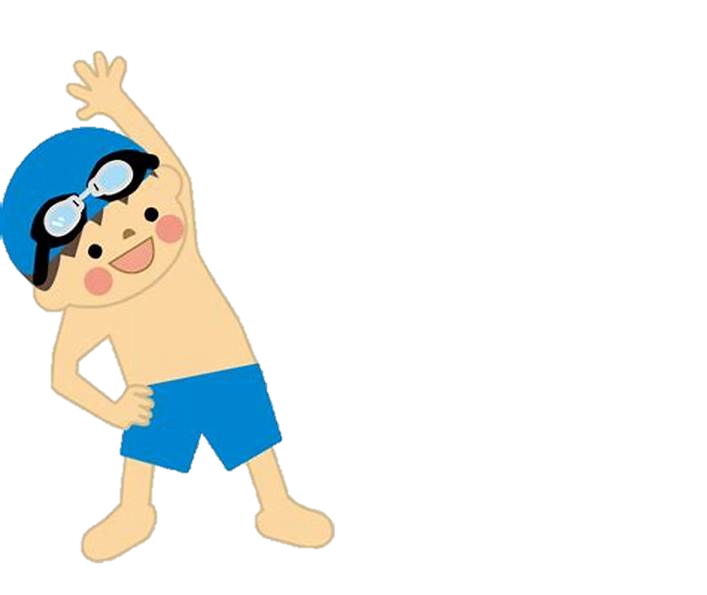